Wilfred Edward Salter Owen1893 - 1918
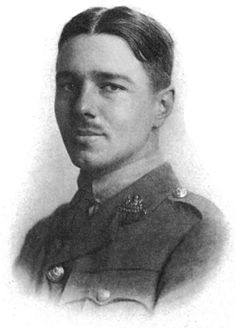 The Young Soldier
 
It is not death
Without hereafter
To one in dearth
Of life and its laughter,
 
Nor the sweet murder
Dealt slow and even
Unto the martyr
Smiling at heaven:
 
It is the smile
Faint as a (waning) myth,
Faint, and exceeding small
On a boy's murdered mouth.
Dulce et Decorum Est
 
Bent double, like old beggars under sacks,
Knock-kneed, coughing like hags, we cursed through sludge,
Till on the haunting flares we turned out backs,
And towards our distant rest began to trudge.
Men marched asleep. Many had lost their boots,
But limped on, blood-shod. All went lame, all blind;
Drunk with fatigue; deaf even to the hoots
Of gas-shells dropping softly behind.
 
Gas! GAS! Quick, boys!--An ecstasy of fumbling
Fitting the clumsy helmets just in time,
But someone still was yelling out and stumbling
And flound'ring like a man in fire or lime.--
Dim through the misty panes and thick green light,
As under a green sea, I saw him drowning.
In all my dreams before my helpless sight
He plunges at me, guttering, choking, drowning.
 
If in some smothering dreams, you too could pace
Behind the wagon that we flung him in,
And watch the white eyes writhing in his face,
His hanging face, like a devil's sick of sin,
If you could hear, at every jolt, the blood
Come gargling from the froth-corrupted lungs
Bitter as the cud
Of vile, incurable sores on innocent tongues,--
My friend, you would not tell with such high zest
To children ardent for some desperate glory,
The old Lie: Dulce et decorum est
Pro patria mori.
Перевод М.Зенкевича
Подобьями карги или хрыча,Горбатясь, кашляя, в воде стоячей,

От вспышек взрывов, что рвались, рыча,На дальний отдых мы плелись, как клячи.Шли как во сне. Шли без сапог, хромая,Сбив ноги. Шли, шагая невпопад;
Усталые и даже не внимаяГлухому визгу газовых гранат."Газ! Газ! Живей, ребята!" Каждый в 			                           спешкеНапяливает свой противогаз,Но кто-то дико завопил, замешкав,Пошатываясь в пламени средь нас.Сквозь стекла в отблеске зеленом марев
Я видел, как он бился, утопающий.
Bent double, like old beggars under sacks,
Knock-kneed, coughing like hags, we cursed 				through sludge,
Till on the haunting flares we turned out backs,
And towards our distant rest began to trudge.
Men marched asleep. Many had lost their boots,
But limped on, blood-shod. All went lame, all 					blind;
Drunk with fatigue; deaf even to the hoots
Of gas-shells dropping softly behind.
 
Gas! GAS! Quick, boys!--An ecstasy of fumbling


Fitting the clumsy helmets just in time,
But someone still was yelling out and stumbling
And flound'ring like a man in fire or lime.--
Dim through the misty panes and thick green 					light,
As under a green sea, I saw him drowning.
In all my dreams before my helpless sight
He plunges at me, guttering, choking, drowning.
 
If in some smothering dreams, you too could pace
Behind the wagon that we flung him in,
And watch the white eyes writhing in his face,
His hanging face, like a devil's sick of sin,
If you could hear, at every jolt, the blood
Come gargling from the froth-corrupted lungs
Bitter as the cud
Of vile, incurable sores on innocent tongues,--
My friend, you would not tell with such high zest
To children ardent for some desperate glory,
The old Lie: Dulce et decorum est
Pro patria mori.
Не раз потом мне чудилось в кошмаре,Как он захлебывался, утопающий.И если б за повозкой ты шагал,Где он лежал, бессильно распростертый,И видел бельма и зубов оскалНа голове повисшей, полумертвой,И слышал бы, как кровь струей свистящейИз хриплых легких била при толчке,Горькая, как ящур,На изъязвленном газом языке,—Мой друг, тебя бы не прельстила честьУчить детей в воинственном задоре:"Dulce et decorum estpro patria mori"*.
At a Calvary Near the Ancre
 
One ever hangs where shelled roads part.
In this war He too lost a limb,
But His disciples hide apart;
And now the Soldiers bear with Him.
 
Near Golgotha strolls many a priest,
And in their faces there is pride
That they were flesh-marked by the Beast 
By whom the gentle Christ's denied
 
The scribes on all the people shove
And bawl allegiance to the state,
But they who love the greater love
Lay down their life; they do not hate.
Winter song

The browns, the olives, and the yellows died,
And were swept up to heaven; where they glowed
Each dawn and set of sun till Christmas tide,
And when the land lay pale for them, pale-snowed,
Fell back, and down the snow-drifts flamed and flowed.

From off your face, into the winds of winter,
The sun-brown and the summer-gold are blowing;
But they shall gleam with spiritual glinter,
When paler beauty on your brows falls snowing,
And through those snows my looks shall be soft-going.
Futility
 
Move him into the sun--
Gently its touch awoke him once,
At home, whispering of fields unsown.
Always it awoke him, even in France,
Until this morning and this snow.
If anything might rouse him now
The kind old sun will know.
 
Think how it wakes the seeds--
Woke, once, the clays of a cold star.
Are limbs so dear-achieved, are sides
Full-nerved,--still warm,--too hard to stir?
Was it for this the clay grew tall?
--O what made fatuous sunbeams toil
To break earth's sleep at all?